Tribal College & University Student Networking Session
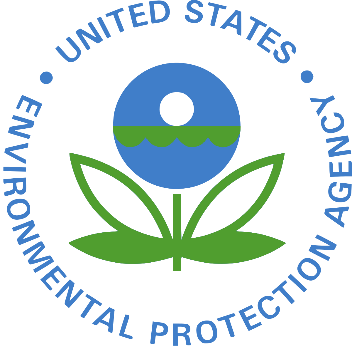 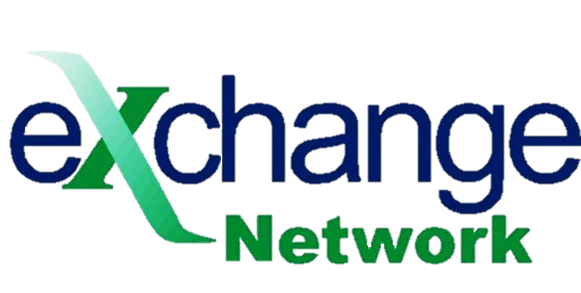 Beth Jackson, Tribal Program Manager, 
Office of Mission Support
Wednesday, September 18, 2024
Session Overview
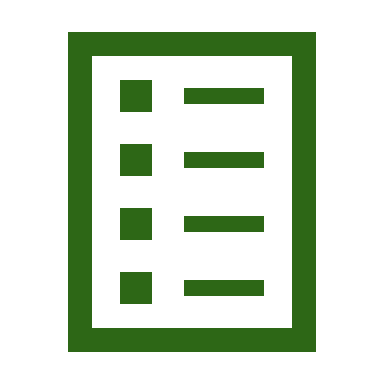 Welcome & EPA Intro

Tribal Exchange Network Group Lightning Rounds

Institute for Tribal Environmental Professionals 

Speed Networking Session: Everyone!
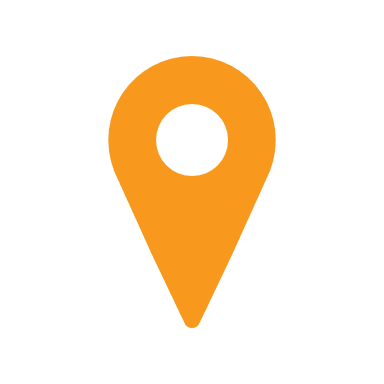 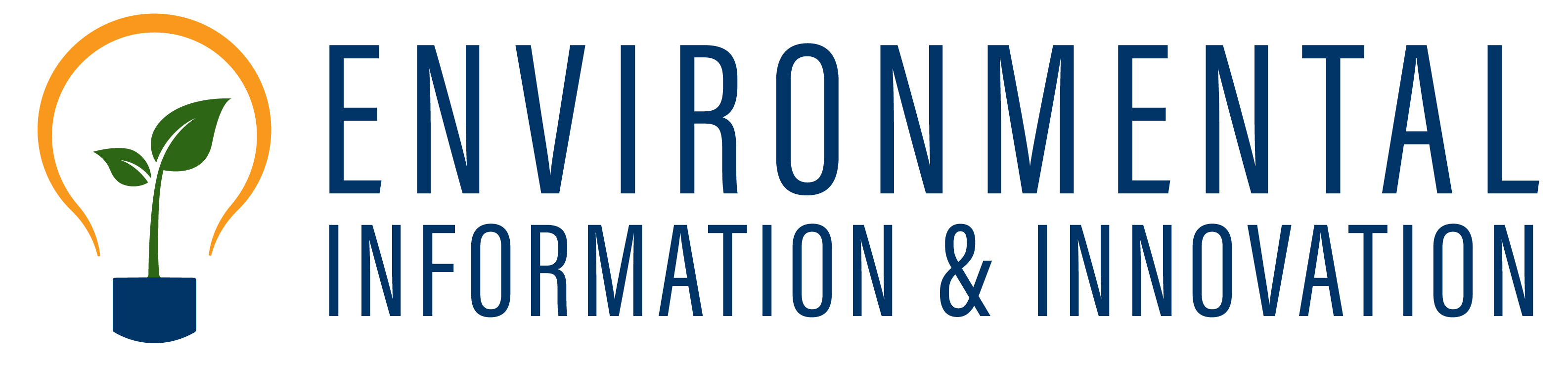 9/11/2024
2
US EPA Mission
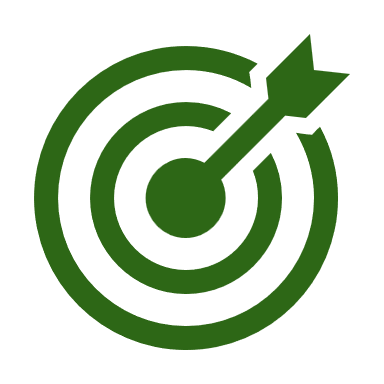 EPA’s Mission is to Protect Human Health and the Environment

To Accomplish that Mission, EPA:
Develops & Enforces Regulations
Gives Grants
Studies Environmental issues to Identify & try to solve environmental problems
Sponsors Partnerships
Tribes, Territories, States, Local governments, Non-Profit organizations
Teaches People about the Environment
Publishes Information
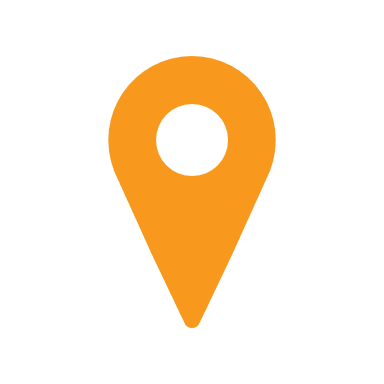 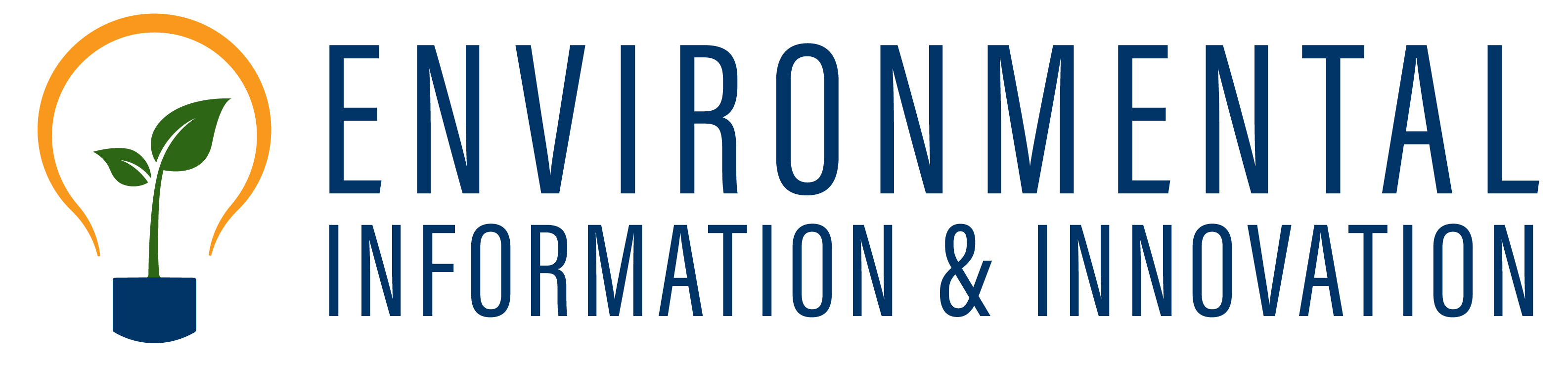 9/11/2024
3
How does EPA carry out its work?
Twelve Headquarters Offices based in Washington, DC with different focus areas
Air, Water, Enforcement & Compliance, International & Tribal, Environmental Justice, and more

Ten Regional Offices based around the country
Including EPA’s Midwest Office (Region 7) based in Kansas City

Four Research Centers and Many Research Programs with labs across the country
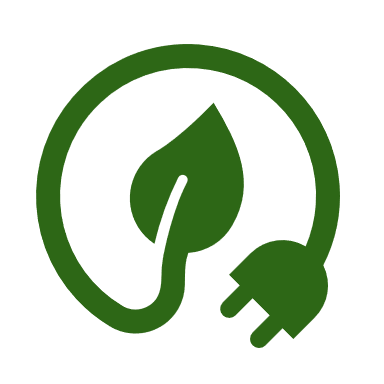 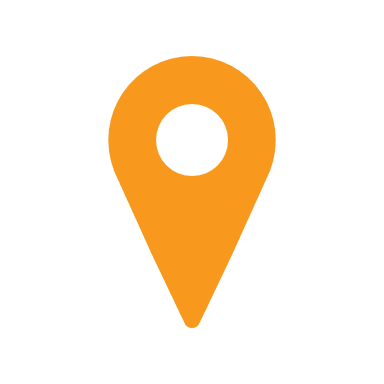 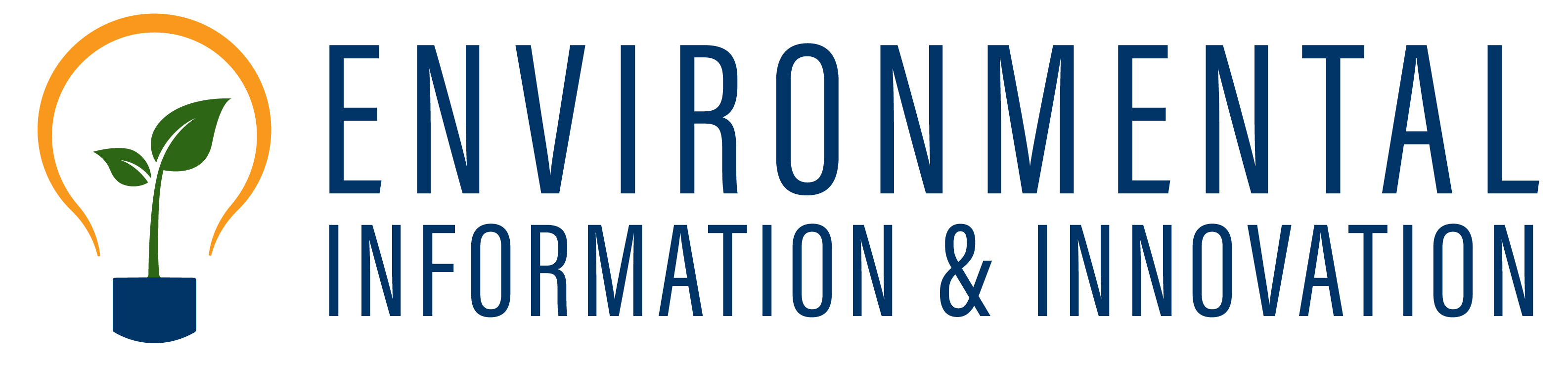 9/11/2024
4
Career Opportunities & Resources
Let’s Continue the Conversation!

EPA Has Many Tools and Resources Available for Use Now and In Your Future Careers

Internship & Career Opportunities
Many Diverse pathways:
Science, Policy, IT, data analytics, Human Resources
Talk to us about your interests
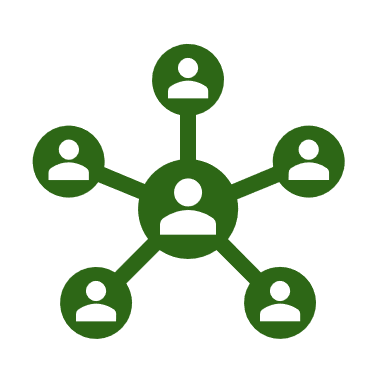 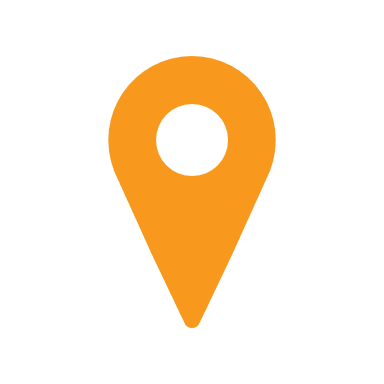 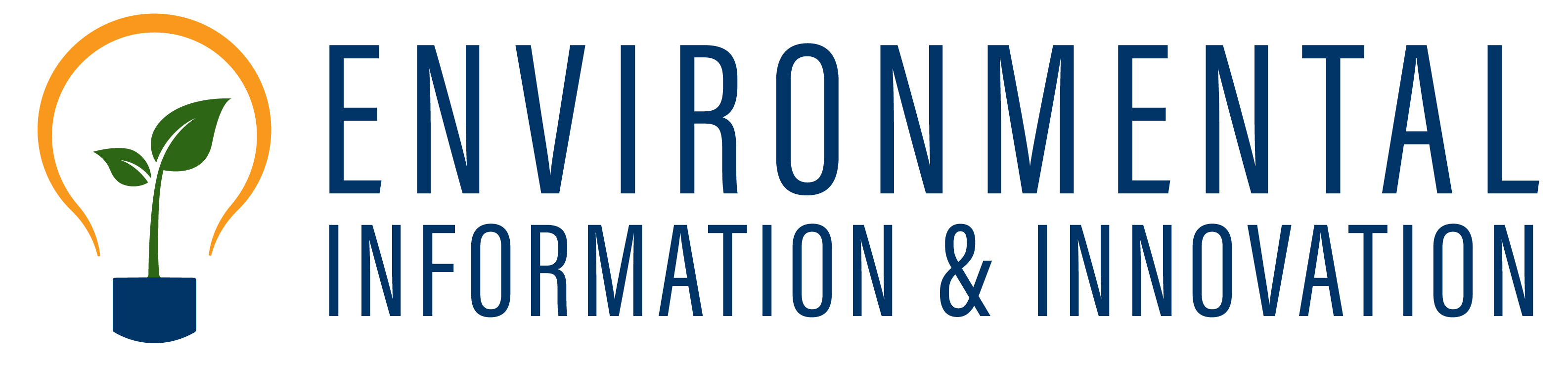 9/11/2024
5
Thank you!